Изменения значений коэффициента К2 на 2020 год для плательщиков ЕНВД, осуществляющих деятельность  в розничной торговле (     0,2 пункта)
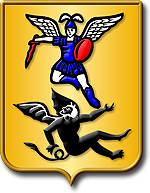 Изменения значений коэффициента К2 на 2020 год для плательщиков ЕНВД, осуществляющих деятельность в розничной торговле  (     0,2 пункта)
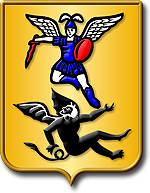 Изменения значений коэффициента К2 на 2020 год для плательщиков ЕНВД, осуществляющих деятельность по предоставлению бытовых услуг населению (      0,2 пункта)
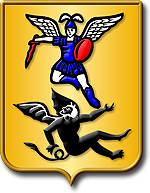 Изменения значений коэффициента К2 на 2020 год для плательщиков ЕНВД, осуществляющих деятельность по предоставлению бытовых услуг населению (      0,2 пункта)
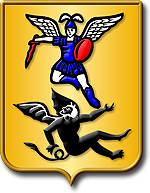 Изменения значений коэффициента К2 на 2020 год для плательщиков ЕНВД, осуществляющих деятельность по распространению наружной рекламы  (       50%)
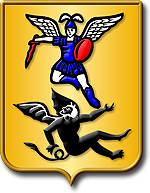 Изменения значений коэффициента К2 на 2020 год для плательщиков ЕНВД, осуществляющих деятельность по оказанию услуг по передаче торговых мест   (      0,2 пункта)
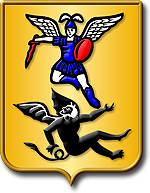 Изменения значений коэффициента К2 на 2020 год для плательщиков ЕНВД, осуществляющих деятельность по оказанию услуг по передаче торговых мест   (      0,2 пункта)
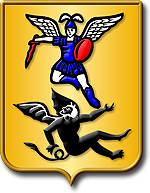